Copilot Scenario Library
Discover industry and role-based scenarios
Copilot value journey
Grow value from a base of solid usage and individual productivity and then extend through agents to impact organizational KPIs.
Org Value
Autonomous agents
Industry scenarios
Copilot Studio
Role-based agents
Functional scenarios
Functional Value
Copilot Studio agent builder
Day in the Life scenarios
Prompt library
Individual Value
Top 10 to "Try First"
with Microsoft 365 CopilotFoundational skills for new users
1
2
3
4
5
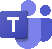 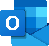 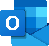 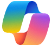 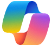 Recap a meeting – let Copilot keep track of key topics and action items so you can stay focused during the meeting and avoid listening to the recording after.
Summarize an email thread 
– get quickly caught up to a long, complex email thread.
Draft email 
–  personalize the tone and length.
Summarize a document 
– get right down to business by summarizing long documents and focusing on the relevant sections.
Tell me about a topic/project 
– provide insights and analysis from across multiple sources to get up to speed quickly.
Draft an email to [name] that informs them that Project X is delayed two weeks. Make it short and casual in tone.
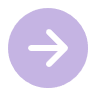 Draft an email with notes and action items from meeting
Click on the Summarize icon
Give me a bulleted list of key points from file
Tell me what's new about topic organized by emails, chats, and files?
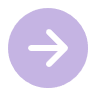 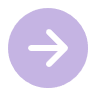 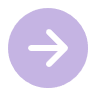 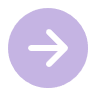 6
7
8
9
10
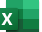 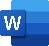 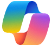 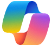 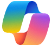 Give me some ideas for …
– boost your creativity with ideas for your work such as agendas, product names, social media posts, etc.
Help me write … 
– jumpstart creativity and write and edit like a pro by getting a first draft in seconds.
What did they say … 
– when you vaguely remember someone mentioning a topic, have Copilot do the research.
How do I …
– let Copilot help you build or fix formulas in Excel.
Translate a message 
– with business becoming increasingly international, it’s important to be able to read or write messages in other languages.
Suggest 10 compelling taglines based on file
Generate three ways to say [x]
What did person say about topic
How do I sum values that are greater than 0?
Translate the following text into French:
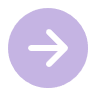 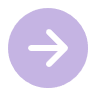 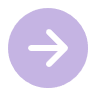 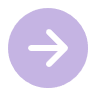 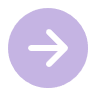 For more prompts, visit Copilot Lab at: aka.ms/prompts
”Effort” level for each scenario
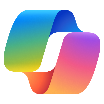 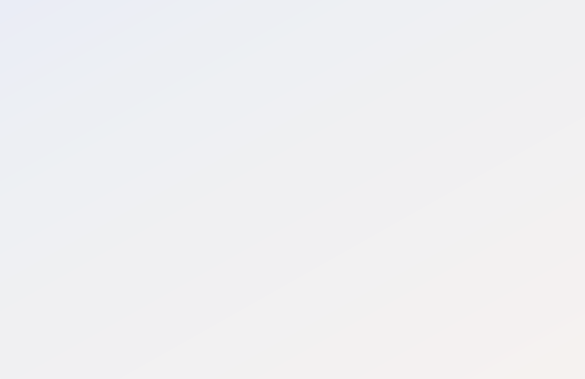 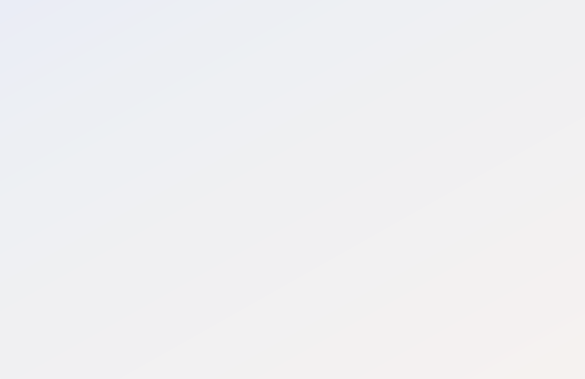 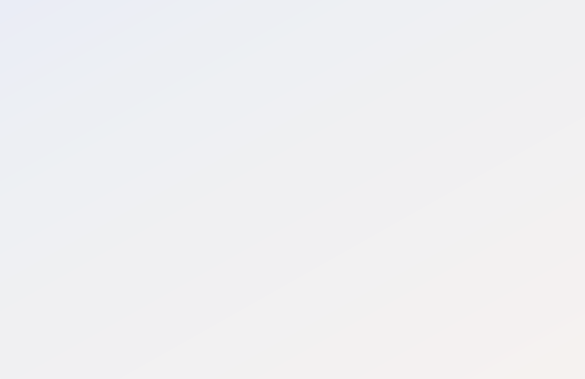 Extend
Buy
Start
3
2
1
Tailor your data, systems and workflows via Copilot agents
Unlock productivity out of the box
Your first step into generative AI
Microsoft 365 Copilot
Security Copilot
Microsoft 365 Copilot Chat
Role-based Copilot agents
Copilot Studio
Azure AI Studio
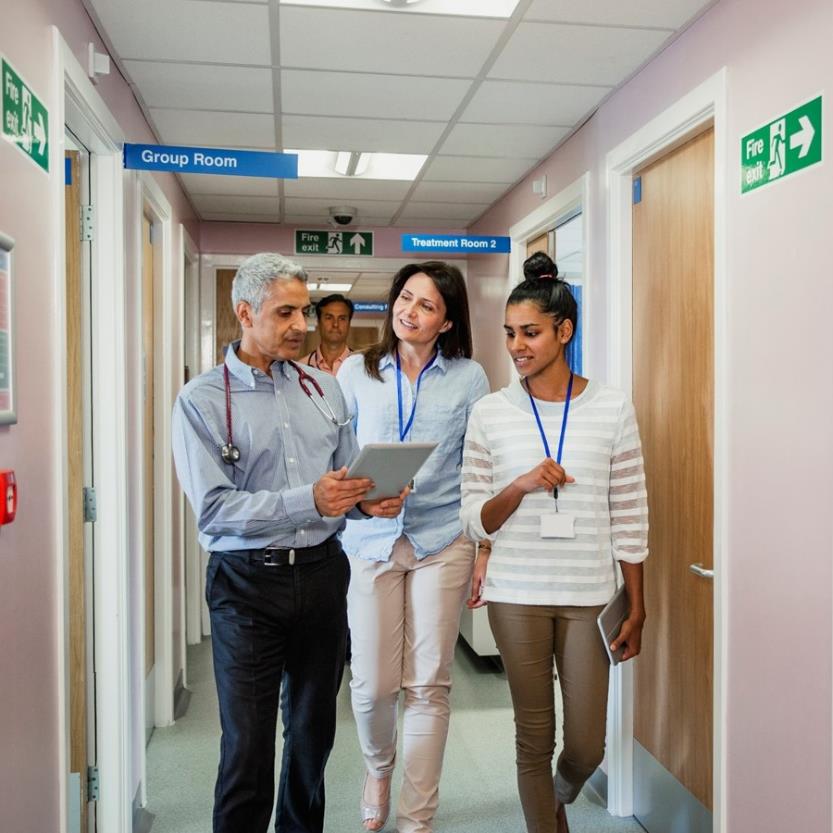 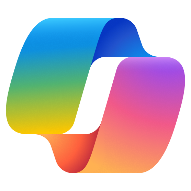 Copilot scenarios forHealthcare
Copilot Healthcare scenarios
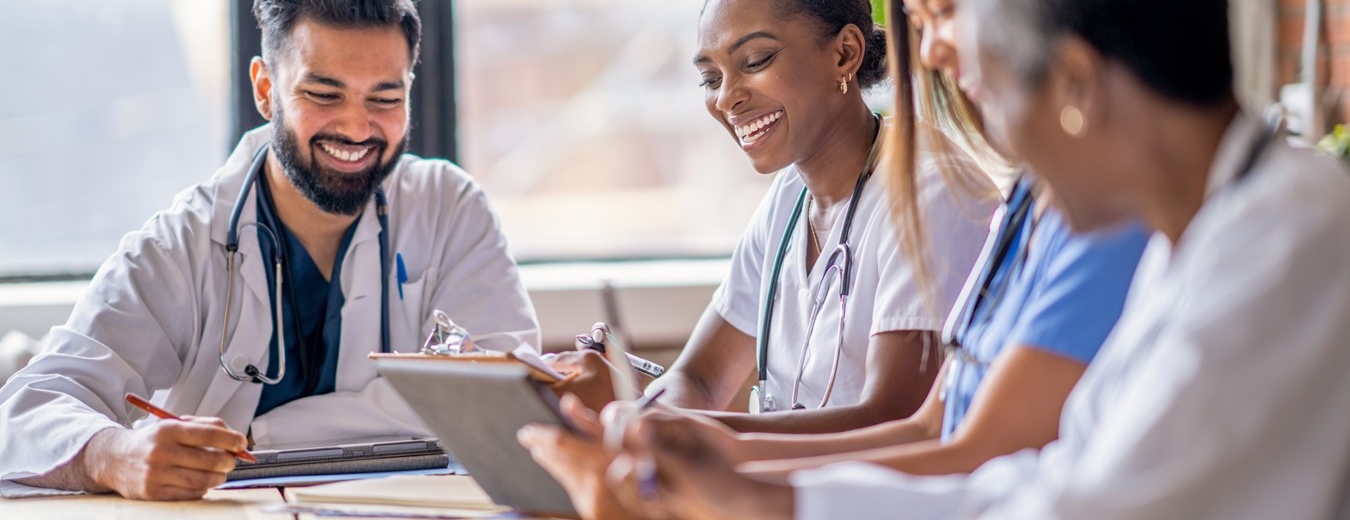 Overview and KPIs
Day in the life
Use case by role
KPIs play a crucial role in the sector, providing a compass to navigate toward success. Let's dive into KPIs for Healthcare and how Copilot can assist.
See how real-life Healthcare pros are using Copilot in their day-to-day.
Copilot can simplify the tasks that Healthcare pros perform every day. Look at key use cases and how Copilot can be your AI assistant along the way.
Copilot solutions in Healthcare
The healthcare industry is faced with finding ways to improve access to healthcare and the overall quality of care for patients while maximizing efficiency due to current and projected workforce shortages and the need to contain costs. Focus is also on finding ways to streamline research and development of new patient care while remaining compliant with regulatory requirements and maintaining data security.
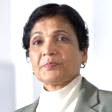 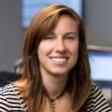 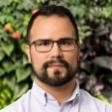 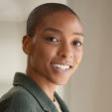 Goals and challenges
Healthcare roles
This KPI measures the percentage of patients who return to the same healthcare facility for future care or customers who remain with the same insurance plan.
Patient/ Customer retention
Clinician
Researcher
Claims Manager
Medical Director
Copilot assists healthcare organizations with numerous tasks that impact critical areas like patient care, clinical efficiency, managing research, and processing claims.
Provider - Enhance clinician efficiency
Provider – Optimize workforce planning
Provider - Organize and manage medical knowledge.
Provider - Departmental meeting
Provider - Medical conference perspectives build out
Payor - Speed claims processing
Payor - Simplify prior authorization(PA)
Payor - Manage appeals
Payor - Curate member education materials 
Pharma - Drug research
Pharma - Clinical trials
Microsoft 365 Copilot Chat opportunity to impact key functional KPIs
This measures the percentage of patients who are readmitted to the hospital within a specific time frame after being discharged.
Readmission rate
This measures the average time a patient waits before receiving care. It’s calculated by dividing the total wait time by the number of patients.
Wait times
Copilot can assist with...
Claims processing time
This KPI measures the average time to process a claim and can impact patient satisfaction.
The time spent on drug research and trials. Reducing time to market can reduce costs and accelerate revenues.
Product time to market
Improve employee experience
Revenue growth
Cost savings and avoidance
Optimize costs and help employees thrive in Healthcare
Using AI
Key Processes
Before AI
Provider - Optimize workforce planning
Provider - Departmental meeting
Long wait times and inconsistent care can lead to patient dissatisfaction.
Patient engagement
Provider - Enhance clinician efficiency
Simplify the task of sharing information in meetings with assistance before, during, and after the meeting
Use Copilot to help clinical teams work together and share knowledge
Provider - Medical conference perspectives creation
Continuing education can take up too much clinician time.
Training
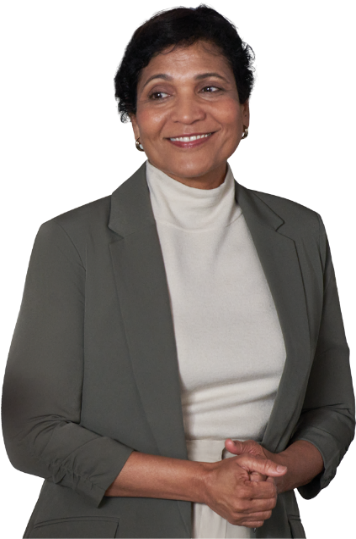 Prepare a presentation for a medical conference with ease
Provider - Organize and manage research knowledge.
Pharma - Drug research
Research/ development/ trials
The slow pace of research can impact profitability.
Pharma - Clinical trials
Simplify data aggregation and grant applications
Simplify the process of bringing new drugs to market
Payor - Speed claims processing
Payor - Curate member education materials
Delays in claims and appeals along with lack of customization can lead to member dissatisfaction.
Payor - Simplify prior authorization (PA)
Provide better educational materials to assist with prevention efforts
Member service
Payor - Manage appeals
Provide faster service that is easier for member to understand
Health provider | Enhance clinician efficiency
Microsoft 365 Copilot
Buy
Wait times
Patient satisfaction
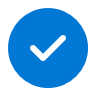 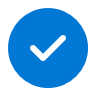 Value benefit
KPIs impacted
Cost savings
Employee experience
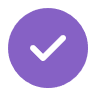 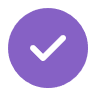 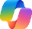 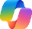 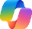 Copilot Chat2
Copilot Chat2
Copilot Chat 1
1. Manage appointments
2. Summarize departmental meeting
3. Update team on new metrics
Prompt Copilot to summarize your upcoming patient appointments.
After a departmental meeting, perform a quick comparative study on the reviewed metrics.
Draft an email for your team with relevant notes, important documents, and operational metrics from the discussion.
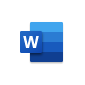 Copilot in Word
Benefit: Catch up on your day and manage appointments from your calendar, ensuring follow-up on past action items.
Benefit: Perform quick analysis between notes and summarize the changes to the performance metrics in a table.
Benefit: Quickly draft an email with notes and action items from the past meeting.
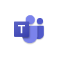 Copilot in Teams
5. Prepare for a conference
4. Find prescribing information
Prepare a compelling white paper for an upcoming medical conference on innovative surgical techniques for minimally invasive procedures and has limited time.
Before prescribing new medication to a patient, ask Copilot to locate the prescribing information (PI) document.
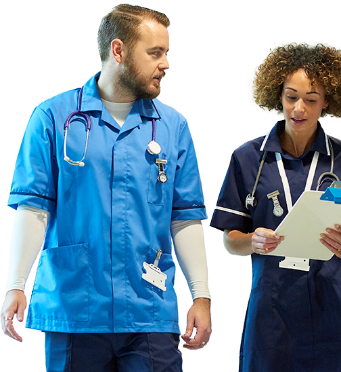 Benefit: Assimilate relevant research materials, existing collateral, case studies, and other content on the topic from existing repositories.
Benefit: Reduce time for research about drug interactions, side effects, and more with Copilot locating important documents.
Health provider | Optimize workforce planning
Microsoft 365 Copilot
Buy
Wait times
Patient satisfaction
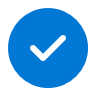 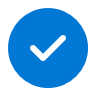 Value benefit
KPIs impacted
Cost savings
Employee experience
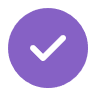 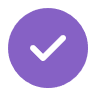 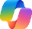 Copilot Chat2
1. Data analysis
2. Optimal shift planning
3. Streamline communication
A hospital’s clinical leader faces challenges in managing their nursing staff effectively due to high turnover, scheduling complexities, and skill gaps and wants proactive workforce planning measures.
Using data from the enterprise resourcing application, design balanced schedules that consider individual preferences, skill sets, and workload distribution for real-time and predicted need.
Communicate with staff on the updated shift plans, staffing needs, and other operational requirements.
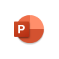 Copilot in PowerPoint
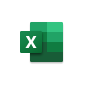 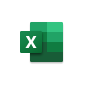 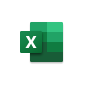 Benefit: Analyze trends and identify patterns in nurse call-offs, patient volumes, skill sets, and workload distribution across different departments and specialties.
Benefit: Explore flexible scheduling options such short shifts or part-time roles to attract and retain nurses seeking work-life balance.
Benefit: Draft communication to provide the workforce with updates on staffing and scheduling.
Copilot in Excel
Copilot in Excel
Copilot in Excel
5. Administrative efficiency reporting
4. Performance tracking
Report on staffing costs, overtime hours, and nurse-to-patient ratios, freeing up time for strategic decision-making.
Track key performance indicators (KPIs) such as overtime hours, peak interval staffing levels, and skill utilization to identify areas for individual and team improvement.
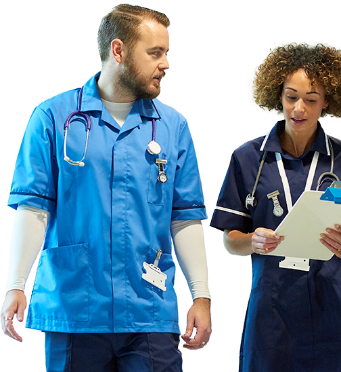 Benefit: Generate visuals and summaries to effectively communicate staffing insights to hospital management.
Benefit: Analyze the KPI data and create customized visuals to identify improvement areas.
Health provider | Organize and manage research knowledge
Microsoft 365 Copilot
Product time to market
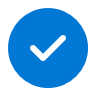 Value benefit
KPIs impacted
Revenue growth
Cost savings
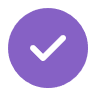 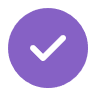 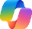 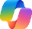 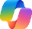 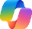 Copilot Chat 1
Copilot Chat2
Copilot Chat 1
Copilot Chat 2
1. Compile research
2. Compare with current trials
3. Check regulations
Prompt Copilot to compile the latest research on immunotherapy for lung cancer from the past year and categorize studies by drug efficacy, side effects, and patient quality of life.
Ask Copilot to cross-reference the studies with current clinical trials. Copilot compares the studies with your organization’s internal trial database, presenting a matched list of trials.
Use Copilot to locate applicable FDA and HIPAA regulations for your research so you can verify that your research methodologies are compliant.
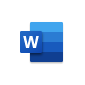 Copilot in Word
Benefit: Get a head start on analyzing research by leveraging Copilot to synthesize and categorize data across the web.
Benefit: Review current clinical trials to identify potential overlaps and gaps that could inform future research directions.
Benefit: Save time reviewing research and help ensure that all research practices comply with industry regulations and required guidelines.
5. Revise application
4. Draft a grant application
Paste the application draft into a Word document. Use Copilot in Word to rewrite the project overview and conclusion.
With new insights, prompt Copilot to draft a grant application based on your research findings. Copilot formats the response according to the grant’s requirements.
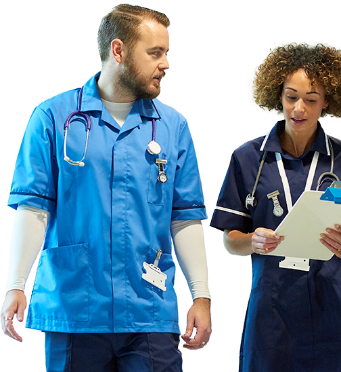 Benefit: Revise and rewrite documents quickly with Copilot in Word revisions.
Benefit: Reduce time drafting grant applications and ensure alignment with required formatting.
Health provider | Departmental meeting
Microsoft 365 Copilot
Readmission rate
Wait times
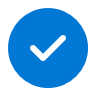 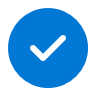 Value benefit
KPIs impacted
Revenue growth
Cost savings
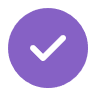 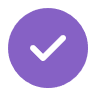 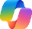 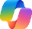 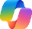 Copilot Chat2
Copilot Chat2
Copilot Chat2
1. Pre-meeting preparation
2. Intelligent reminders
3. In-meeting support
Dr. Jones, a clinical leader at a large hospital, needs to manage her upcoming meetings efficiently and ensure follow-up on action items (e.g., operational metrics review).
Draft an email with relevant notes, important documents, and operational metrics for the upcoming discussion.
Discuss key metrics progress (e.g., Bed Utilization Rate, Emergency Department Wait Times), remediation plan, and next steps with accountability.
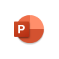 Copilot in PowerPoint
Benefit: Analyze Dr. Jones's upcoming meetings from her calendar, extracting details such as agenda topics, attendees, and past meeting notes.
Benefit: Assimilate key information and draft an email with notes and action items from the past meeting and send that with the reminder to meeting participants.
Benefit: Capture key discussion points, decisions, action items with assigned owners, and deadlines, allowing Dr. Jones to focus on active participation.
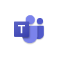 Copilot in Teams
5. Presentation drafts
4. Post-meeting follow-up
Organize the collected information (from Teams – notes summary) and work on the presentation for the leadership team meeting.
Perform a quick comparative study on the reviewed metrics and synthesize the meeting information in an email to the attendees.
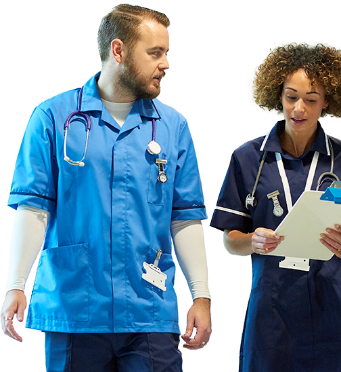 Benefit: Apply branding guidelines, adjust layouts, and reformat text for leadership presentations.
Benefit: Perform quick analysis between notes and draft an email to provide meeting summaries and emphasize on items for further analysis.
Health provider | Medical conference – perspectives creation
Microsoft 365 Copilot
Patient satisfaction
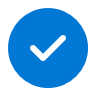 Value benefit
KPIs impacted
Employee experience
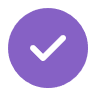 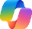 Copilot Chat2
1. Content assimilation
2. Content outline development
3. Slide generation
Dr. Emily, a busy clinical leader, needs to prepare a compelling presentation for an upcoming medical conference on innovative surgical techniques for minimally invasive procedures and has limited time.
Draft a summary of the key points and content for the presentation in a Word document – such as information on surgical techniques, patient outcomes, and case studies.
Create an initial presentation with the structural components to include accurate, reliable, and relevant content.
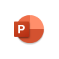 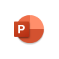 Copilot in PowerPoint
Copilot in PowerPoint
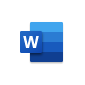 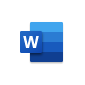 Copilot in Word
Copilot in Word
Benefit: Assimilate relevant research materials, existing collateral, case studies, and other content on the topic from existing repositories.
Benefit: Outline the key points of Dr. Emily’s presentation, including the purpose, methodology, results, and conclusion.
Benefit: Utilize preferred presentation styles (identified from previous presentations) to automatically generate draft slides in PowerPoint.
5. Talk track finalization
4. Content enhancement
Prepare and refine the talk tracks for the medical conference based on the finalized deck.
Review the completed presentation, ensure that the vital information are redacted and make necessary revisions.
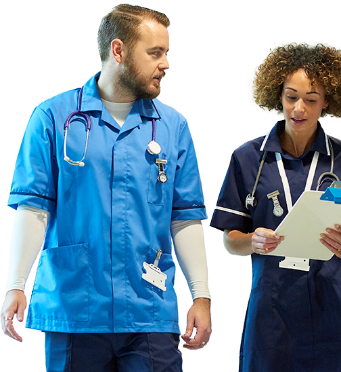 Benefit: Generate multiple talk tracks and personalize them with support on structural guidance, language assistance, communication style, and content optimization.
Benefit: Refine the content within the slides, adding details, incorporating relevant data and visuals, ensuring accuracy, clarity, branding, and professional standards.
Payor | Speed claims processing
Microsoft 365 Copilot and Copilot Studio
Extend
Claims processing time
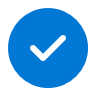 Value benefit
KPIs impacted
Cost savings
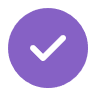 1. Get incoming claims context
2. Generate reports
3. Draft letters
Use a Copilot agent to cross-check provider details noted on pended claims against internal system records.
Generate a report on pended claims with missing fields, discrepancies with provider match, flagged fields, along with the name of the submitting provider for each pended claim.
For pended claims with missing fields, flagged fields, or that contain discrepancies with provider matching, use the agent to draft a letter requesting additional and/or updated information from providers.
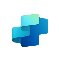 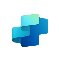 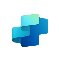 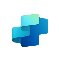 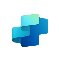 Copilot Agent3
+ Connection to Claims Management System
+ Connection to Provider Management System
Copilot Agent3
+ Connection to Claims Management System
+ Connection to Provider Management System
Copilot Agent3
+ Connection to Claims Management System
+ Connection to Provider Management System
Copilot Agent3
+ Connection to Claims Management System
+ Connection to Provider Management System
Copilot Agent3
+ Connection to Document Management System
Benefit: Speeds up the claims review process by providing concise, relevant information.
Benefit: Saves time for claims adjudicator in understanding claims details.
Benefit:  Assists claims team in understanding claims details by providing relevant insights.
5. Prepare for re-adjudication
4. Update provider information
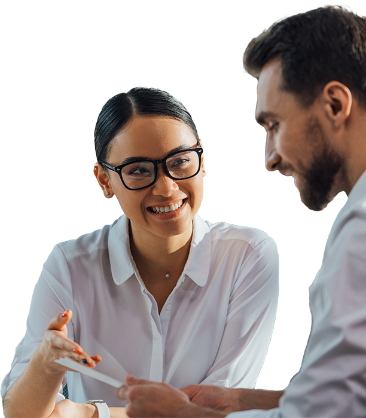 Once the claim is submitted for re-adjudication, use the Copilot agent to search and retrieve relevant policy documents to the assist re-adjudication team with decision making.
If the Claims team receives updated provider information, use a Copilot agent to update the provider management system.
Benefit: Provides quick access to policy documents, aiding in accurate and timely claim adjudication.
Benefit: Automating updates increases accuracy and reduce the time required for claims processing.
Payor | Simplify prior authorization(PA)
Microsoft 365 Copilot and Copilot Studio
Extend
Claims processing time
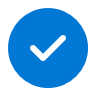 Value benefit
KPIs impacted
Cost savings
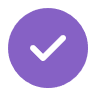 Copilot Chat2
+ Copilot Pages
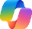 1. Summarize request
2. Validate PA request
3. Collaborative review
Use a Copilot agent to summarize relevant information for the incoming PA request by analyzing relevant information from prior authorization forms, medical records, and coverage policy documents.
Use a Copilot agent to compare and validate identified services against prior authorization guidelines by extracting information from medical records and coverage policy documents.
Utilization Management (UM) team members use Copilot Pages to collaboratively review/ refine and have interactive discussions on summarized information on incoming PA request.
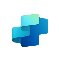 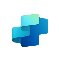 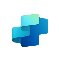 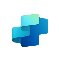 Copilot Agent3
+ Connection to Claims Management System
+ Connection to Document Management System
Copilot Agent3
+ Connection to Claims Management System
+ Connection to Document Management System
Copilot Agent3
+ Connection to Claims Management System
+ Connection to Document Management System
Copilot Agent3
+ Connection to Claims Management System
+ Connection to Document Management System
Benefit: UM team can collaboratively review a comprehensive summary, thus reducing time in understanding member’s prior history.
Benefit: Reduces manual effort and ensures comprehensive data extraction for accurate decision-making.
Benefit: Helps ensure compliance with guidelines and improves the accuracy of service validation.
5. Draft decision letter
4. Decision support for PA request
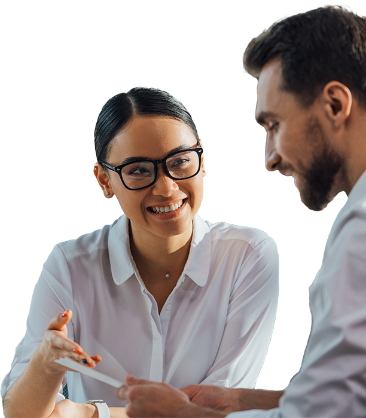 Upon final decision being made, use the agent to draft an authorization letter in the member's preferred language based on the suggested template to include a member summary, and appropriate denial codes, etc.
Use the agent to offer detailed considerations designed to assist UM team members with decision making around approval, denial, or pend status. This can be based on specified rules and guidelines and past decisions on similar cases.
Benefit: Enhances member experience by providing communication in their preferred language and required timeline.
Benefit:  Streamlines the decision-making process and ensures consistency in authorization decisions.
Payor | Manage appeals
Microsoft 365 Copilot and Copilot Studio
Extend
Claims processing time
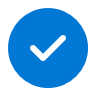 Value benefit
KPIs impacted
Cost savings
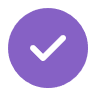 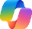 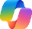 Copilot Chat2
+ Copilot Pages
Copilot Chat2
+ Copilot Pages
1. Get requested appeal context
2. Gather pre-clinical research
3. Share case information
Use a Copilot agent to analyze requested appeal documents, medical records, and supporting documents such as clinical guidelines and policy terms.
Use a Copilot agent to summarize lengthy documents (analyzed in step 1) to create comprehensive case summaries, highlighting key points for review.
Use Copilot Pages to generate a note to the A&G Analyst(s) outlining the summarized information. A&G Analysts can review/ refine the summary and add their insights and updates.
Copilot Agent3
+ Connection to Claims Management System
+ Connection to Provider Management System
+ Connection to Document Management System
Copilot Agent3
+ Connection to Claims Management System
+ Connection to Provider Management System
+ Connection to Document Management System
Copilot Agent3
+ Connection to Claims Management System
+ Connection to Provider Management System
+ Connection to Document Management System
Copilot Agent3
+ Connection to Claims Management System
+ Connection to Provider Management System
+ Connection to Document Management System
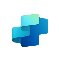 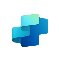 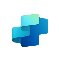 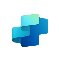 Benefit: Saves time for the appeal and grievances (A&G) Analyst and ensures critical information is easily accessible.
Benefit:  Assists A&G Analysts in understanding the case by providing relevant insights.
Benefit: Enhances clarity and comprehension about the appeals, reduces time, leading to more accurate resolutions.
6. Appeals documentation
5. Share resolution suggestions
4. Decision-making support
Use Copilot Pages to maintain a durable record of all discussions, decisions, and supporting documents, which can be easily referenced in future appeals or audits.
Use a Copilot agent to generate resolution suggestions and provide a ranked list of suggestions with supporting rationale for each option with A&G team for comprehensive review.
Use a Copilot agent to analyze similar past cases, clinical guidelines, and policy terms to assist in decision-making.
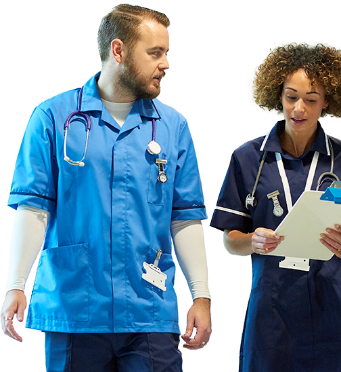 Benefit: Saves time creating documentation.
Benefit: Assist the A&G Analysts in consistent and accurate decision making.
Benefit: Reduces the probability of human error by A&G Analysts by leveraging these insights.
Payor | Curate member education materials
Microsoft 365 Copilot and Copilot Studio
Extend
Readmission rate
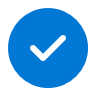 Value benefit
KPIs impacted
Cost savings
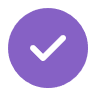 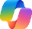 Copilot Chat2
1. Analyze member information
2. Generate engagement questions
3. Share personalized preventive care reminders
Have a Copilot agent to gather and analyze member’s health record, demographic information, coverage policies, and associated guidelines to understand member preferences and needs.
Use Copilot Copilot Chat to generate questions that an outreach coordinator can use to engage with targeted member groups.
Use a Copilot agent to generate and share personalized reminders for preventive care visits, screenings, vaccinations, medication refills, and adherence.
Copilot Agent3
+ Connection to Claims Management System
+ Connection to Provider Management System
+ Connection to Document Management System
Copilot Agent3
+ Connection to Claims Management System
+ Connection to Provider Management System
+ Connection to Document Management System
Copilot Agent3
+ Connection to Claims Management System
+ Connection to Provider Management System
+ Connection to Document Management System
Copilot Agent3
+ Connection to Claims Management System
+ Connection to Provider Management System
+ Connection to Document Management System
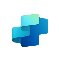 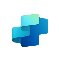 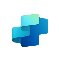 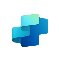 Benefit: Ensures members receive timely and personalized reminders, improving adherence to preventive care schedules and therapies.
Benefit: Provides a comprehensive analysis of member data to understand the pain-points, thus empowering care mangers  by providing relevant member insights.
Benefit: Facilitates meaningful interactions by providing tailored questions that incentivize member engagement.
5. Create member education content
4. Analyze SDOH information
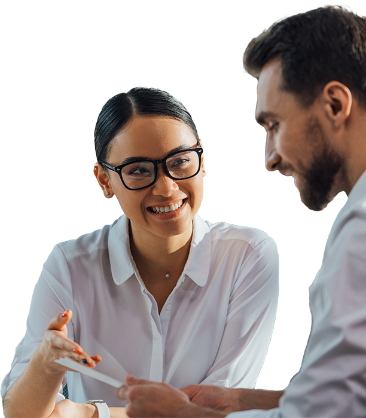 Use a Copilot agent to analyze information from Medicare, Medicaid, or commercial policy coverage and other member-provided information to identify social determinants of health (SDOH) recommendations for members.
Use a Copilot agent to assist managers in generating personalized educational content for members based on analyzed data.
Benefit: Assist care managers in generating personalized educational content.
Benefit: Reduces burden on care manager by providing detailed insights derived through a comprehensive analysis on SDOH.
Pharma | Drug research
Microsoft 365 Copilot
Product time to market
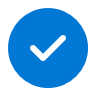 Value benefit
KPIs impacted
Revenue growth
Cost savings
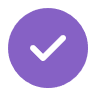 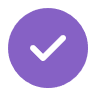 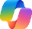 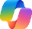 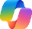 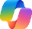 Copilot Chat2
Copilot Chat2
Copilot Chat2
Copilot Chat2
1. Find relevant information
2. Gather pre-clinical research
3. Organize Investigational New Drug (IND) study
A scientist uses Copilot to gather information to investigate molecules that are associated with a particular disease or health concern.
Use Copilot to gather information to be used when assessing lead compounds before trials.
Use Copilot to help with meetings and communications for an IND study to generate additional data needed for IND application such as toxicology studies.
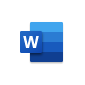 Copilot in Word
Benefit: Retrieve and summarize relevant chats, emails, and documents that may be referenced in the identification process faster
Benefit: Summarize papers and other documentation and flag relevant research information.
Benefit: Coordinate meetings, activities, and file sharing with toxicology teams.
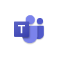 Copilot in Teams
6. Coordinate IND application
5. Prepare regulatory documentation
4. Collaborate on formulation
Assist with the process of submitting an IND application and addressing inquiries from regulatory agencies.
Prepare documentation required for regulatory submissions.
Collaborate with other scientists and manufacturing teams to develop stable formulation of the drug for clinical use.
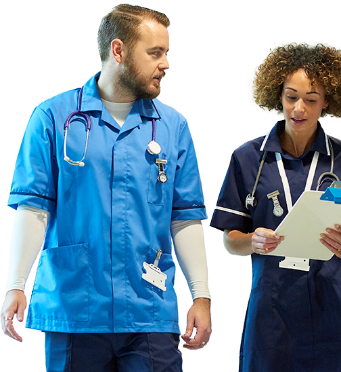 Benefit: Facilitate communication and coordination with other teams during the regulatory submission process and share / locate attachments easily.
Benefit: Generate document by turning data into natural language and combining several source documents.
Benefit: Communicate, summarize, and generate action items for collaboration with formulation scientists and manufacturing teams.
Pharma | Clinical trials
Microsoft 365 Copilot
Product time to market
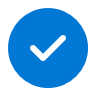 Value benefit
KPIs impacted
Revenue growth
Cost savings
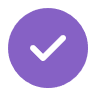 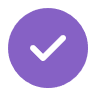 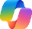 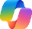 Copilot Chat2
Copilot Chat2
1. Get ideas for protocols
2. Selection and training
3. Informed consent
The clinical researcher uses Copilot to get ideas for the study protocol document.
Organize clinical team discussions to select the site, coordinate patient recruitment, and ensure proper training for trial.
Clinical team member creates form to obtain consent from study patients.
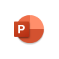 Copilot in PowerPoint
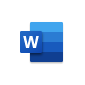 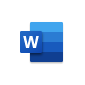 Copilot in Word
Copilot in Word
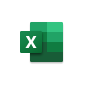 Benefit: Rapidly create a protocol document first draft from a few source documents.
Benefit: Retrieve and summarize relevant chats, emails, and documents that may be referenced for selection and training faster.
Benefit: Quickly update a prior consent form with appropriate information for desired clinical trial.
Copilot in Excel
6. Publication and communication
5. Closeout and reporting
4. Data collection and management
Clinical team seeks regulatory approval to market product.
Clinical team collaborates to create a clinical study presentation.
Clinical researcher gathers and analyzes trial data.
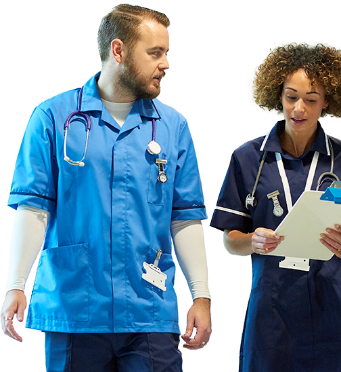 Benefit: Coordinate with communications team for external reporting and share / locate attachments easily.
Benefit: Apply branding guidelines, adjust layouts, and reformat text for stakeholder presentations.
Benefit: Create metrics and visualizations to track clinical trial performance / key milestones.
Available with:
Scenario level:
Pharma | A day in the life of a Quality Assurance Manager
Buy
Microsoft 365 Copilot
More time spent with students
Benefits
Save about 40 minutes per day
Improve compliance
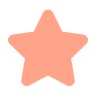 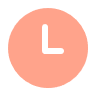 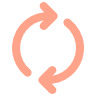 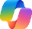 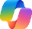 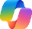 Copilot Chat2
Copilot Chat2
Copilot Chat2
Megan
is a Quality Assurance Manager
8:00 am
8:15 am
9:00 am
Megan starts her day completing an action item to recertify on GMP for a series of SOPs. She uses Copilot to help get ready.
Megan receives a call that an issue in the facility has occurred and a quality investigation is required.
Megan leads a training session for staff on quality standards, SOPs, and regulatory requirements.
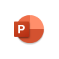 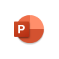 Copilot in PowerPoint
Copilot in PowerPoint
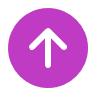 Benefit: Analyze prior deviations for root causes and research prior CAPAs.
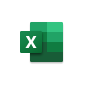 Benefit: Quickly retrieve relevant SOP documents for review.
Benefit: Create training materials and presentations from an existing template.
Copilot in Excel
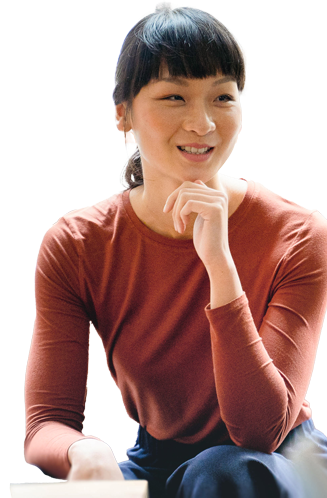 4:00 pm
2:00 pm
11:00 am
Megan wraps up her day by checking emails and chats for any urgent issues.
Megan is scheduled to present on quality issues to the leadership team. She uses Copilot to turn her reports into a presentation.
Megan uses Copilot to help track and analyze KPIs related to quality, such as defect rates and compliance metrics.
Benefit: Summarize and prioritize communications, highlighting urgent tasks and follow-ups.
Benefit: Spend less time building presentations and more time on making sure messages are clear.
Benefit: Go deeper with data and easily visualize insights to share them with the rest of the team.